Sickle Cell Disease: Core Concepts for the Emergency Physician and NurseFever Management
Mariam Kayle, MSN, RN, CCNS
PhD Student
Duke University School of Nursing

  Paula Tanabe, PhD, RN, FAEN, FAAN
Associate Professor
Duke University, Schools of Nursing and Medicine
Objectives
Describe the workup of fever in individuals with sickle cell disease (SCD) 
Describe the management of fever in individuals with SCD
Pretest- Question 1
A 4 year old female with SCD presents to the emergency department with one day history of fever (104.5ºF/40.3ºC). HR= 132/min, RR= 43/min, SpO2= 87%. Auscultation reveals rales at the basal lobes bilaterally. The initial workup for this patient should include:
CBC with differential & reticulocyte count
CBC with differential, reticulocyte count, & blood culture
CBC with differential, reticulocyte count, blood culture, & chest X-ray. 
CBC with differential, blood culture, & chest X-ray
Pretest- Question 2
A 46 years old female patient with sickle cell disease presents to the emergency department with 24 hour history of fever & localized tenderness over right hip. History reveals patient has undergone right hip arthroplasty 3 weeks ago. On physical exam the area appears swollen & erythematous. 
Vital signs upon presentation: Temperature = 104.ºF(40ºC), HR= 72/min, RR= 12/min, BP= 104/68mmHg. The immediate management of this patient should include:
Administer Amoxicillin IM
Empiric parenteral antibiotics that provide coverage against Streptococcus pneumoniae and gram-negative enteric organisms
Oral antibiotics
None of the above
Fever
Regardless of their genotype, patients with SCD are at increased risk of severe bacterial infections due to functional asplenia (reduced or absent splenic function) beginning at 3 months of age 1. Tissue damage & bone necrosis, might also harbor organisms 2
Infections are primarily due to  encapsulated organism, such as Streptococcus pneumoniae, H. influenzae, & Neisseria meningitidis 2
Fever
Prophylactic penicillin & vaccination during childhood has decreased incidence & mortality associated with pneumococcal infections 2 
However, due to possibility of penicillin-resistant organisms & incomplete vaccinations status, individuals with SCD remain at risk for bacterial infections, primarily during childhood & to a lesser degree during adulthood 1
Fever constitutes a substantial reason for emergency department visits for individuals with SCD 3
Fever
As a presenting symptom, fever might mask other acute & sometimes life-threatening conditions.1 Potential differentials include:
Acute Chest Syndrome (variety of organisms including Mycoplasma)
Gram negative enteric infections involving the urinary tract, hepatobiliary system, or bones
Acute osteomyelitis (unifocal or multifocal) due to Staphylococcus aureus, salmonella, or other enteric organisms
Consider a differential diagnosis of bacterial osteomyelitis in febrile patients with SCD who have localized or multifocal bone tenderness (especially when accompanied with erythema and swelling)
Opportunistic infections are rare 1
Fever
Fever associated with pain should NOT be considered a vaso-occlusive crisis (VOC) until infection is ruled out 1
In many cases, the cause of fever is unclear, however, because of the high risk of infection in individuals with SCD, fever > 101.3ºF (38.5ºC) should be considered a medical emergency 1
Fever Workup
In individuals with SCD with fever > 101.3OF (38.5OC), immediately evaluate with
History
Physical exam 
CBC with differential
Reticulocyte count
Blood culture
Urine culture (when UTI is suspected)
Chest X-ray (individuals with hypoxia, tachypnea, cough, &/or rales- Rule out Acute Chest Syndrome) 1
Fever Management
Admit patients with fever > 101.3OF (38.5OC), & who appear ill for observation and IV antibiotic therapy 1
International guidelines for management of severe sepsis & septic shock, 2012 recommend the administration of broad-spectrum antimicrobials therapy within 1 hour of the recognition of septic shock 4
Fever Management
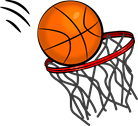 Pediatric considerations
In children with SCD with fever > 101.3OF (38.5OC), promptly administer ongoing empiric parenteral antibiotics coverage against streptococcus pneumonia & gram negative enteric organisms 1
Subsequent outpatient management using oral antibiotics is feasible in children who do not appear ill 1
Some hospitals will admit all children < 1 year old
Fever Management
Recommended IV antibiotic therapy:
Table modified from Table 4.2  Antibacterial Drugs for Pediatric Patients Beyond the Newborn Period. In Red Book ®: 2012 Report of the Committee on Infectious Disease - 29th Ed 5  
Doses are approximate &should be used only as a guideline

*For patients who are allergic to cephalosporin, Ceftriaxone is substituted with Clindamycin
** If meningitis is suspected. Titrate Vancomycin dose based on serum Vancomycin concentration
Clinical Scenario
Cut and paste the link below into your browser to view this short video
https://www.youtube.com/watch?v=oyJYBDIs2uE&feature=youtu.
Posttest- Question 1
A 4 year old female with SCD presents to the emergency department with one day history of fever (104.5ºF/40.3ºC). HR= 132/min, RR= 43/min, SpO2= 87%. Auscultation reveals rales at the basal lobes bilaterally. The initial workup for this patient should include:
CBC with differential & reticulocyte count
CBC with differential, reticulocyte count, & blood culture
CBC with differential, reticulocyte count, blood culture, & chest X-ray. 
CBC with differential, blood culture, & chest X-ray
Posttest- Question 2
A 46 years old female patient with sickle cell disease presents to the emergency department with 24 hour history of fever & localized tenderness over right hip. History reveals patient has undergone right hip arthroplasty 3 weeks ago. On physical exam the area appears swollen and erythematous. 
Vital signs upon presentation : Temperature = 104.ºF (40ºC), HR= 72/min, RR=12/ min, BP= 104/68 mmHg. The immediate management of this patient should include:
Administer Amoxicillin IM
Empiric parenteral antibiotics that provide coverage against Streptococcus pneumoniae and gram-negative enteric organisms
Oral antibiotics
None of the above
Posttest Answers & Rationale
Question 1
Answer :  c) CBC with differential, reticulocyte count, blood culture, and chest X-ray
Rationale: Fever work-up for individuals with SCD includes CBC with differential, reticulocyte count, & blood culture. A chest X-ray is indicated for individuals with tachypnea, cough, &/or rales to rule out Acute Chest Syndrome. Please see slide 9 
Question 2
Answer: b) Empiric parenteral antibiotics that provide coverage against Streptococcus pneumoniae and gram-negative enteric organisms
Rationale: Patient presented with fever & localized bone tenderness post surgery suggestive of a differential diagnosis of bacterial osteomyelitis. NHLBI recommendations are the correct response.
Additional Resources
National Heart, Lung,  and Blood Institute
Evidence-Based Management of Sickle Cell Disease: Expert Panel Report, 2014
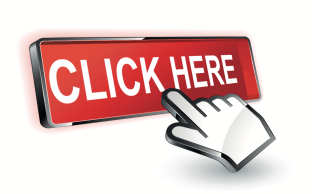 Surviving Sepsis Campaign: international guidelines for management of severe sepsis and septic shock, 2012.
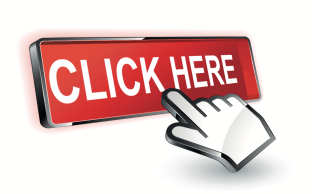 Red Book®: 2012 Report of the Committee on Infectious Diseases
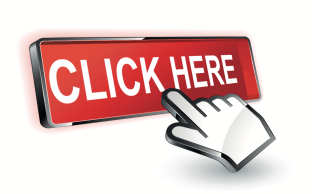 References
National Heart Lung and Blood Institute. Evidence-Based Management of Sickle Cell Disease: Expert Panel Report, 2014. In: National Institute of Health, ed.: National Institute of Health 2014. Retrieved  on March 11, 2015, from http://www.nhlbi.nih.gov/health-pro/guidelines/sickle-cell-disease-guidelines
Hirst C, Owusu-Ofori S. Prophylactic antibiotics for preventing pneumococcal infection in children with sickle cell disease. Cochrane database of systematic reviews (Online) 2014;11:Cd003427. http://www.ncbi.nlm.nih.gov/pubmed/22972063
Yusuf HR, Atrash HK, Grosse SD, et al. Emergency department visits made by patients with sickle cell disease: a descriptive study, 1999-2007. Am J Prev Med 2010;38(4 Suppl):S536-41. http://www.ncbi.nlm.nih.gov/pubmed/20331955
Dellinger RP, Levy MM, Rhodes A, et al. Surviving Sepsis Campaign: international guidelines for management of severe sepsis and septic shock, 2012. Intensive Care Med 2013;39(2):165-228. http://www.ncbi.nlm.nih.gov/pubmed/23361625
Committee on Infectious Diseases AAoP. Red Book®: 2012 Report of the Committee on Infectious Diseases. 29th ed. Printed in the United States of America.: American Academy of Pediatrics, 2012. http://ebooks.aappublications.org/content/red-book-29th-edition-2012